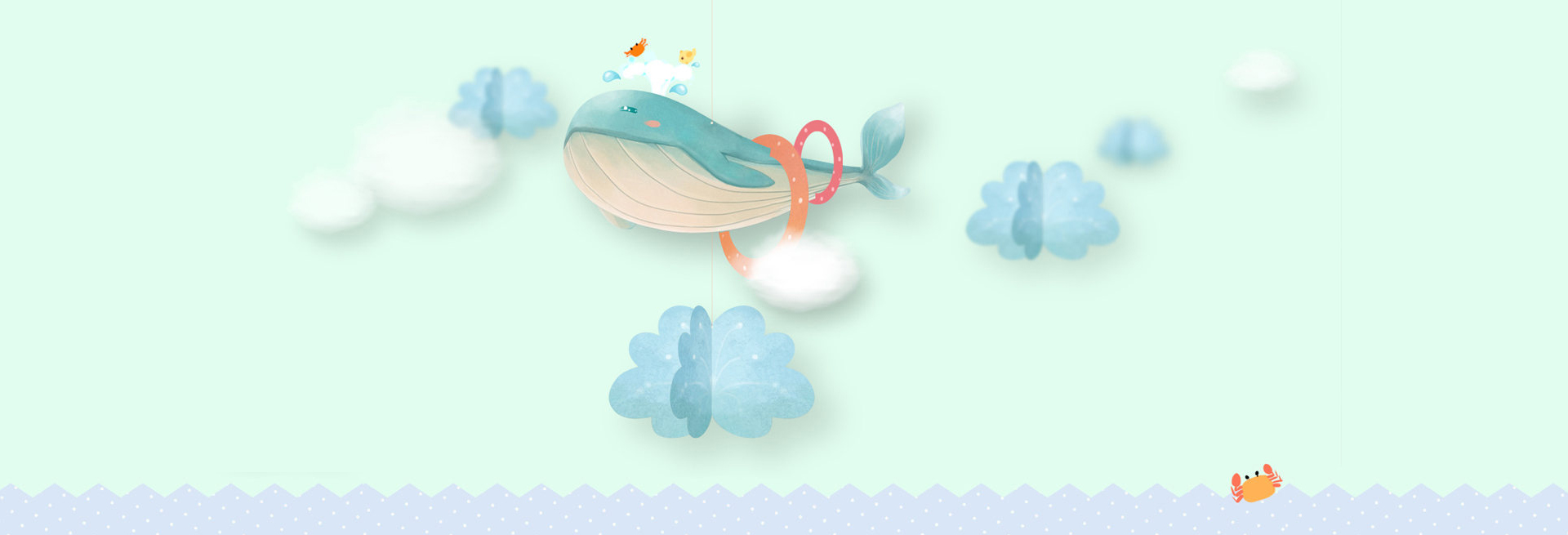 20XX
幼儿园年终总结
THE PROFESSIONAL POWERPOINT TEMPLATE
教师：xiazaii
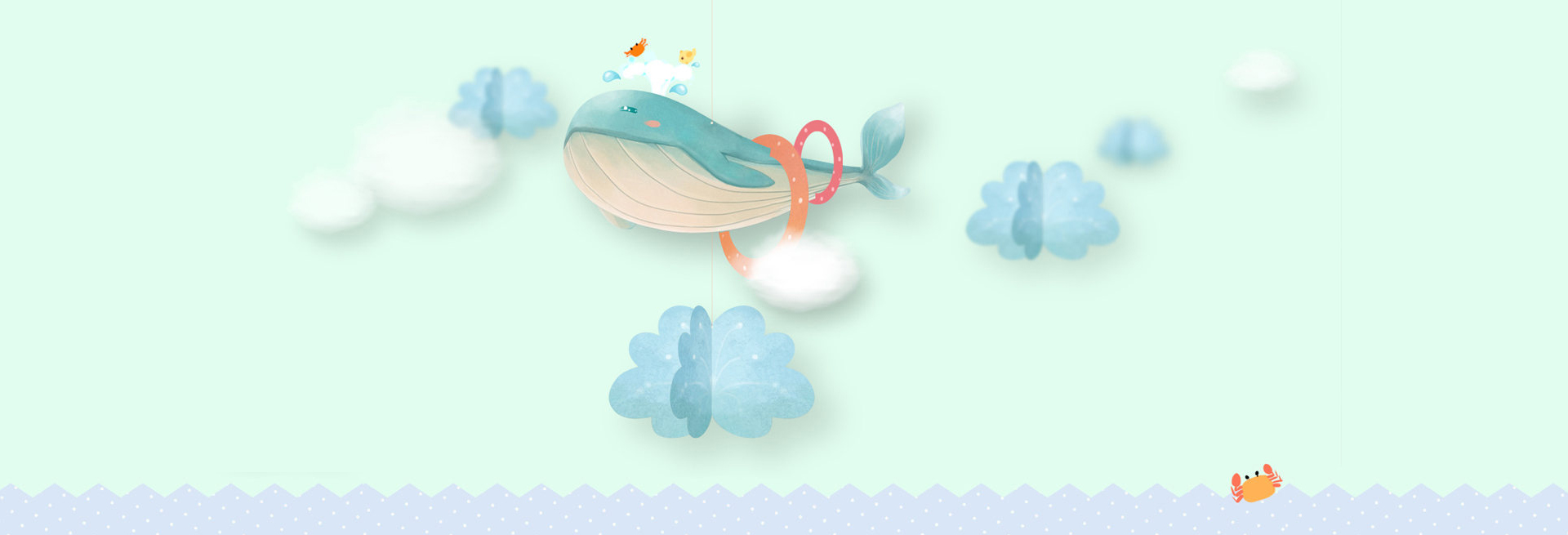 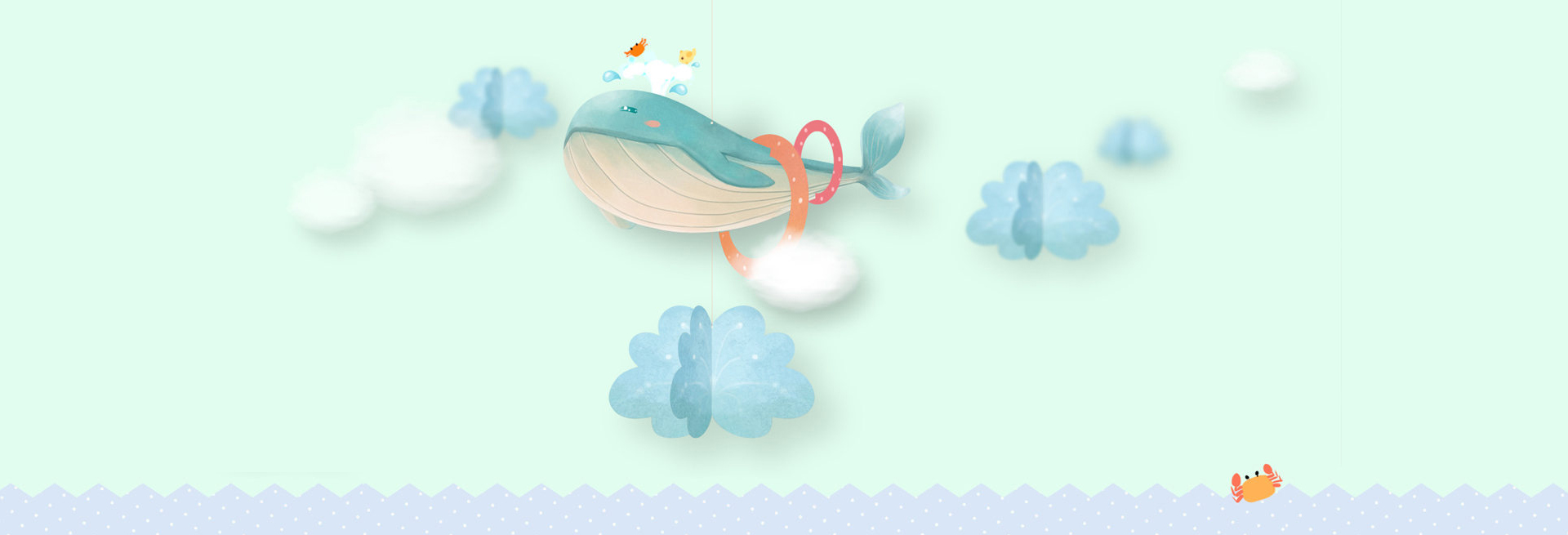 目
录
请输入您的标题
PLEASE ADD YOUR TITLE
1
请输入您的标题
PLEASE ADD YOUR TITLE
2
请输入您的标题
PLEASE ADD YOUR TITLE
3
请输入您的标题
PLEASE ADD YOUR TITLE
4
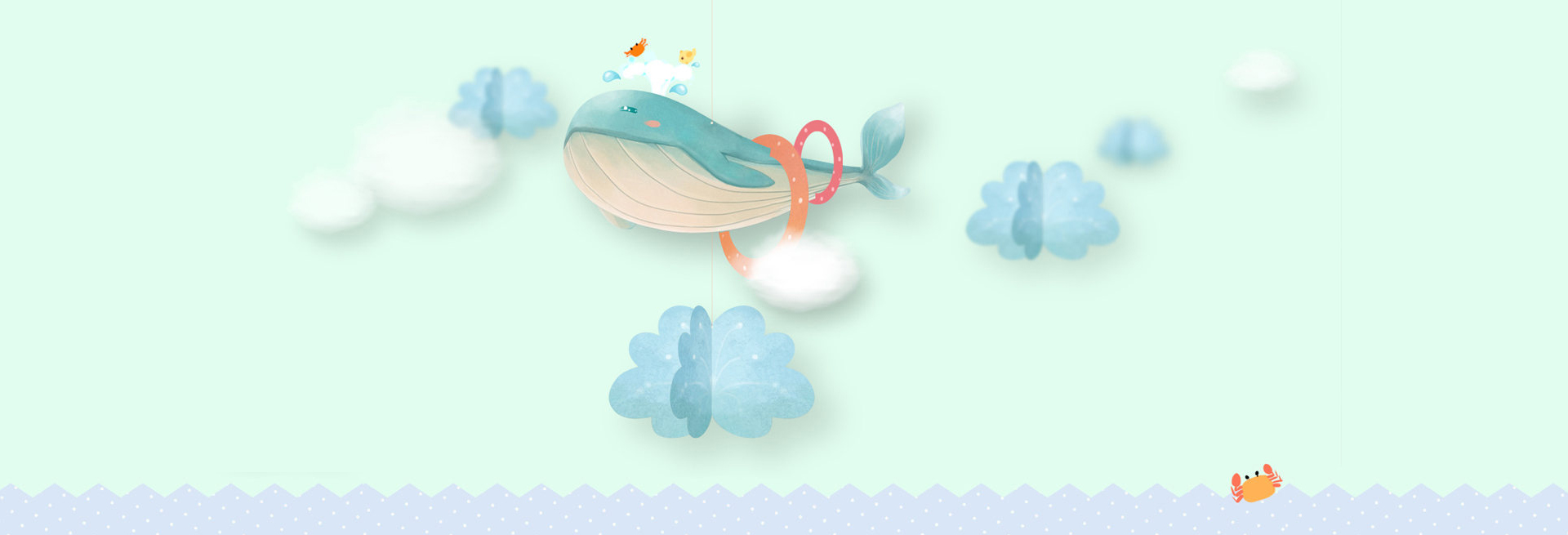 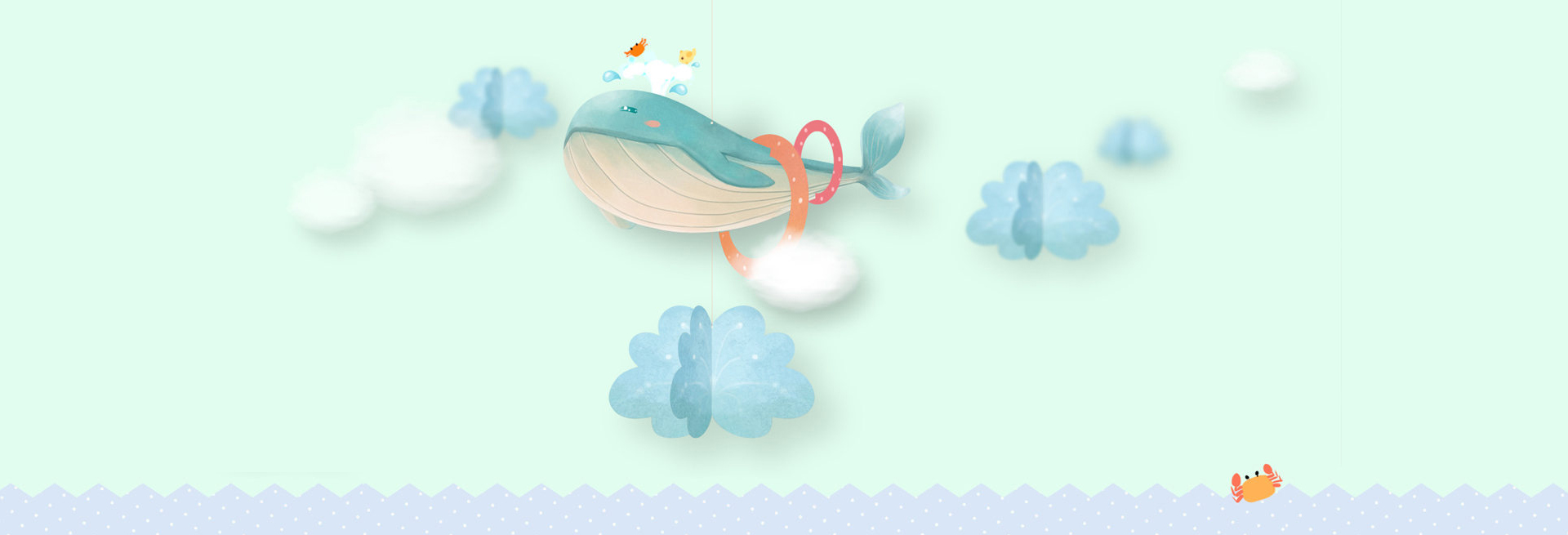 01
您的标题
章节 PART
添加相关标题文字
添加相关标题文字
添加相关标题文字
添加相关标题文字
标题文本预设
标题文本预设
标题文本预设
标题文本预设
关键词
关键词
关键词
关键词
此部分内容作为文字排版占位显示（建议使用主题字体）。
此部分内容作为文字排版占位显示（建议使用主题字体）。
此部分内容作为文字排版占位显示（建议使用主题字体）。
此部分内容作为文字排版占位显示（建议使用主题字体）。
标题文本预设
标题文本预设
标题文本预设
标题文本预设
标题数字等都可以通过点击和重新输入进行更改，顶部“开始”面板中可以对字体、字号、颜色、行距等进行修改。
标题数字等都可以通过点击和重新输入进行更改，顶部“开始”面板中可以对字体、字号、颜色、行距等进行修改。
标题数字等都可以通过点击和重新输入进行更改，顶部“开始”面板中可以对字体、字号、颜色、行距等进行修改。
标题数字等都可以通过点击和重新输入进行更改，顶部“开始”面板中可以对字体、字号、颜色、行距等进行修改。
标题数字等都可以通过点击和重新输入进行更改，顶部“开始”面板中可以对字体、字号、颜色、行距等进行修改。
关键词
关键词
关键词
标题文本预设
标题文本预设
标题文本预设
标题文本预设
此部分内容作为文字排版占位显示 （建议使用主题字体）
此部分内容作为文字排版占位显示 （建议使用主题字体）
此部分内容作为文字排版占位显示 （建议使用主题字体）
此部分内容作为文字排版占位显示 （建议使用主题字体）
此部分内容作为文字排版占位显示
此部分内容作为文字排版占位显示
此部分内容作为文字排版占位显示
此部分内容作为文字排版占位显示
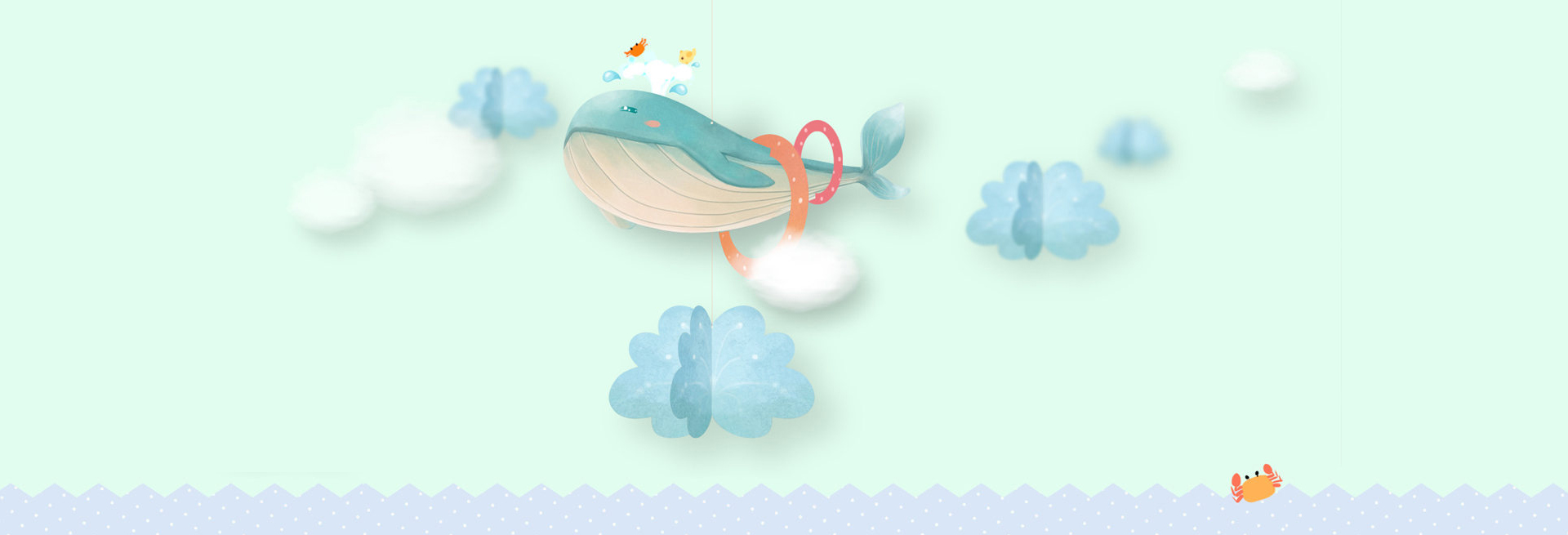 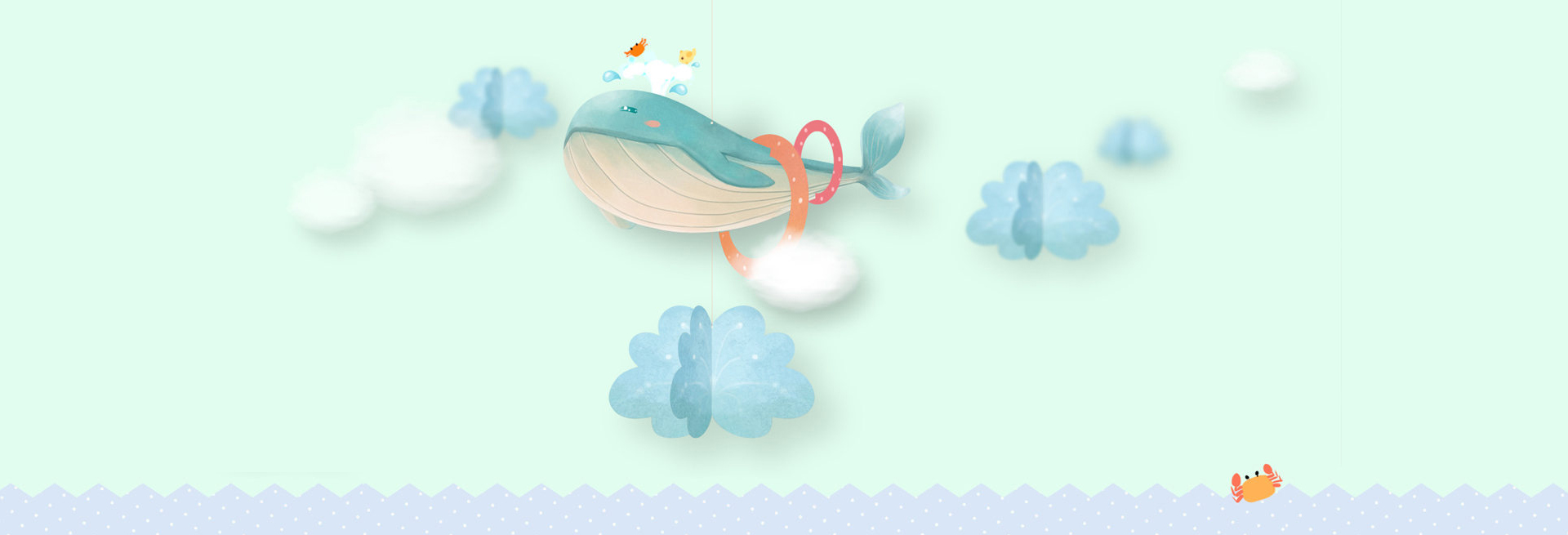 02
您的标题
章节 PART
添加相关标题文字
添加相关标题文字
添加相关标题文字
添加相关标题文字
单击编辑标题
单击编辑标题
点击此处添加文字，点击此处添加文字
标题数字等都可以通过点击和重新输入进行更改，顶部“开始”面板中可以对字体、字号、颜色、行距等进行修改。标题数字等都可以通过点击和重新输入进行更改
单击编辑标题
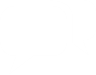 点击此处添加文字，点击此处添加文字
单击编辑标题
标题数字等都可以通过点击和重新输入进行更改，顶部“开始”面板中可以对字体、字号、颜色、行距等进行修改。标题数字等都可以通过点击和重新输入进行更改
单击编辑标题
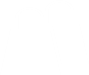 点击此处添加文字，点击此处添加文字
点击添加相关标题文字，点击添加相关标题文字，点击添加相关标题文字
点击添加相关标题文字，点击添加相关标题文字，点击添加相关标题文字
点击添加相关标题文字，点击添加相关标题文字，点击添加相关标题文字
点击添加相关标题文字，点击添加相关标题文字，点击添加相关标题文字
相关标题文字
点击添加相关标题文字，请输入您的标题，点击添加相关标题文字，修改文字内容，也可以直接复制你的内容到此。点击添加相关标题文字，请输入您的标题，点击添加相关标题文字，修改文字内容，也可以直接复制你的内容到此。点击添加相关标题文字，请输入您的标题，点击添加相关标题文字，修改文字内容，也可以直接复制你的内容到此。
输入标题内容
100
%
标题数字等都可以通过点击和重新输入进行更改，顶部“开始”面板中可以对字体标题数字等都可以通过点击和重新输入进行更改，顶部“开始”面板中可以对字体
标题数字等都可以通过点击和重新输入进行更改，顶部“开始”面板中可以对字体标题数字等都可以通过点击和重新输入进行更改，顶部“开始”面板中可以对字体
85
%
75
%
55
%
45
%
40
%
20
%
10
%
添加标题文字
添加标题文字
标题数字等都可以通过点击和重新输入进行更改，顶部“开始”面板中可以对字体、字号、颜色、行距等进行修改。
标题数字等都可以通过点击和重新输入进行更改，顶部“开始”面板中可以对字体、字号、颜色、行距等进行修改。
添加标题文字
添加标题文字
标题数字等都可以通过点击和重新输入进行更改，顶部“开始”面板中可以对字体、字号、颜色、行距等进行修改。
标题数字等都可以通过点击和重新输入进行更改，顶部“开始”面板中可以对字体、字号、颜色、行距等进行修改。
添加标题文字
添加标题文字
标题数字等都可以通过点击和重新输入进行更改，顶部“开始”面板中可以对字体、字号、颜色、行距等进行修改。
标题数字等都可以通过点击和重新输入进行更改，顶部“开始”面板中可以对字体、字号、颜色、行距等进行修改。
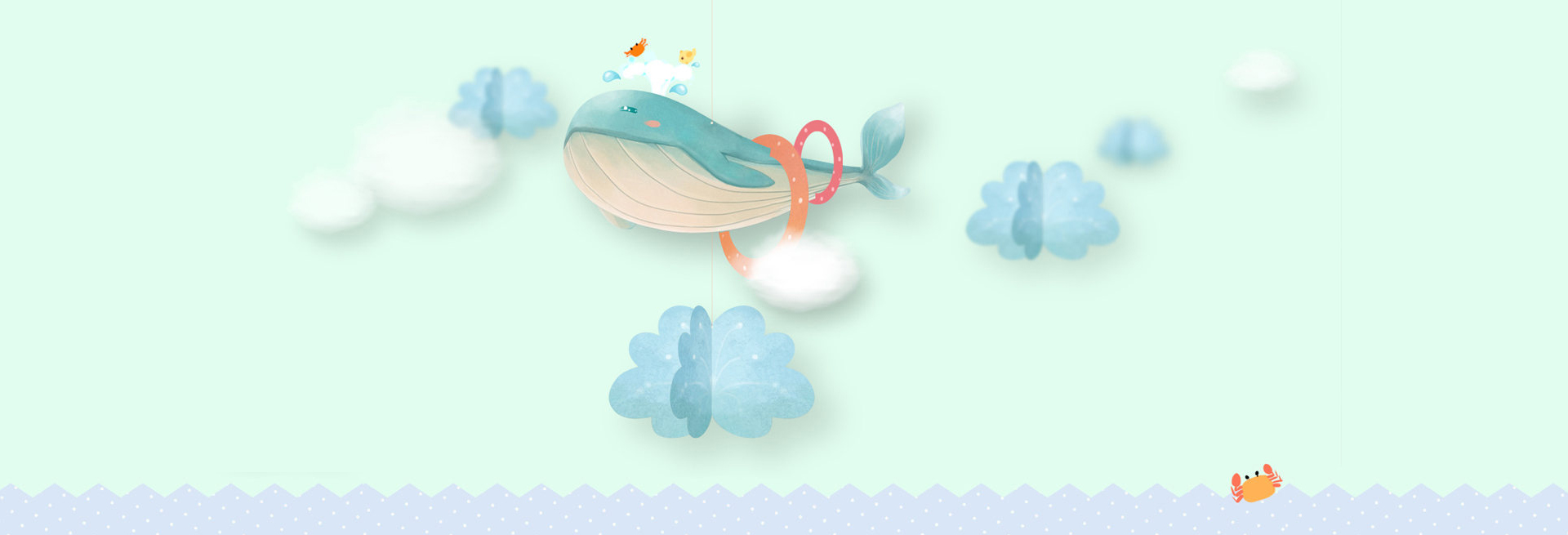 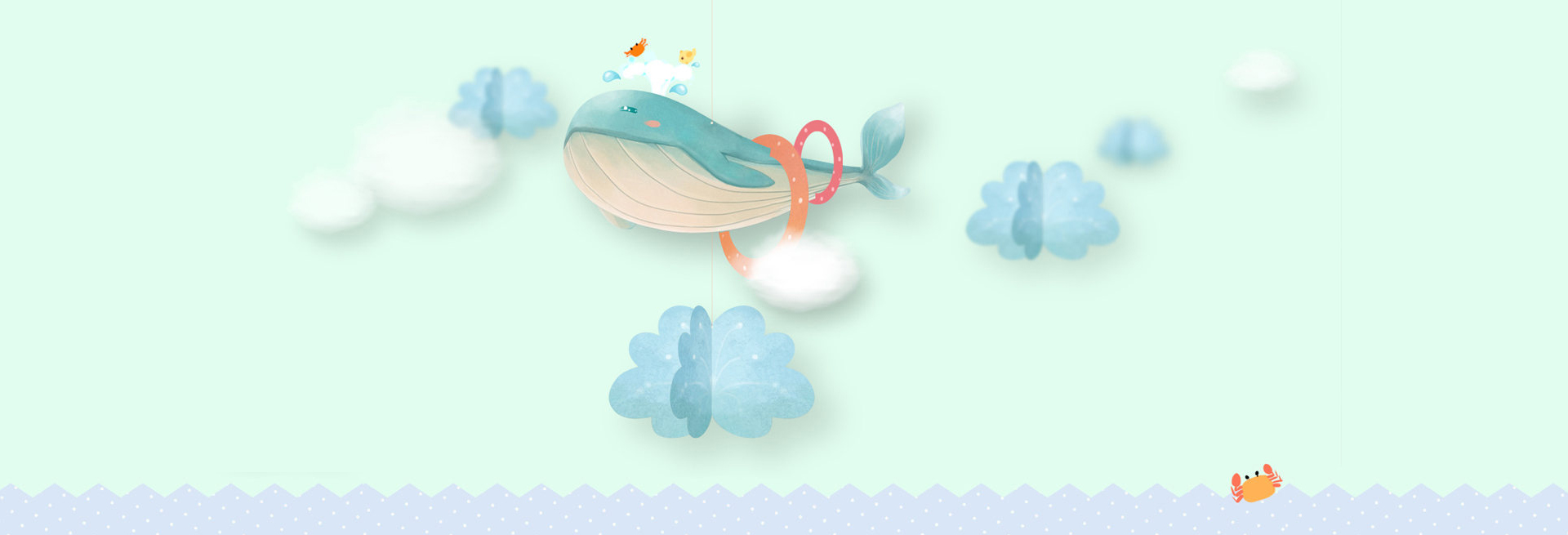 03
您的标题
章节 PART
添加相关标题文字
添加相关标题文字
添加相关标题文字
添加相关标题文字
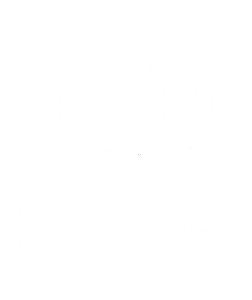 添加标题文字
添加标题文字
点击添加相关标题文字，点击添加相关标题文字，点击添加相关标题文字，点击添加相关标题文字。
点击添加相关标题文字，点击添加相关标题文字，点击添加相关标题文字，点击添加相关标题文字。
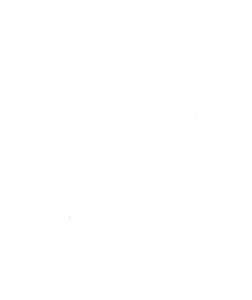 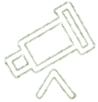 添加标题文字
添加标题文字
点击添加相关标题文字，点击添加相关标题文字，点击添加相关标题文字，点击添加相关标题文字。
点击添加相关标题文字，点击添加相关标题文字，点击添加相关标题文字，点击添加相关标题文字。
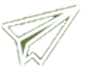 输入标题
输入标题
输入标题
输入标题
点击添加相关标题文字，点击添加相关标题文字。
点击添加相关标题文字，点击添加相关标题文字。
点击添加相关标题文字，点击添加相关标题文字。
点击添加相关标题文字，点击添加相关标题文字。
5
4
1
相关标题文字
相关标题文字
相关标题文字
相关标题文字
相关标题文字
点击添加相关标题文字，点击添加相关标题文字，点击添加相关标题文字，点击添加相关标题文字。
点击添加相关标题文字，点击添加相关标题文字，点击添加相关标题文字，点击添加相关标题文字。
点击添加相关标题文字，点击添加相关标题文字，点击添加相关标题文字，点击添加相关标题文字。
点击添加相关标题文字，点击添加相关标题文字，点击添加相关标题文字，点击添加相关标题文字。
点击添加相关标题文字，点击添加相关标题文字，点击添加相关标题文字，点击添加相关标题文字。
3
2
添加内容
添加标题
标题数字等都可以通过点击和重新输入进行更改，顶部“开始”
添加标题
添加内容
标题数字等都可以通过点击和重新输入进行更改，顶部“开始”
添加标题
标题数字等都可以通过点击和重新输入进行更改，顶部“开始”
添加内容
添加标题
标题数字等都可以通过点击和重新输入进行更改，顶部“开始”
点击输入标题
标题数字等都可以通过点击和重新输入进行更改，顶部“开始”面板中可以对字体、字号、颜色、行距等进行修改。
添加内容
单击编辑标题
标题数字等都可以通过点击和重新输入进行更改，顶部“开始”
04
单击编辑标题
单击编辑标题
标题数字等都可以通过点击和重新输入进行更改，顶部“开始”
03
单击编辑标题
单击编辑标题
标题数字等都可以通过点击和重新输入进行更改，顶部“开始”
02
单击编辑标题
单击编辑标题
标题数字等都可以通过点击和重新输入进行更改，顶部“开始”
01
单击编辑标题
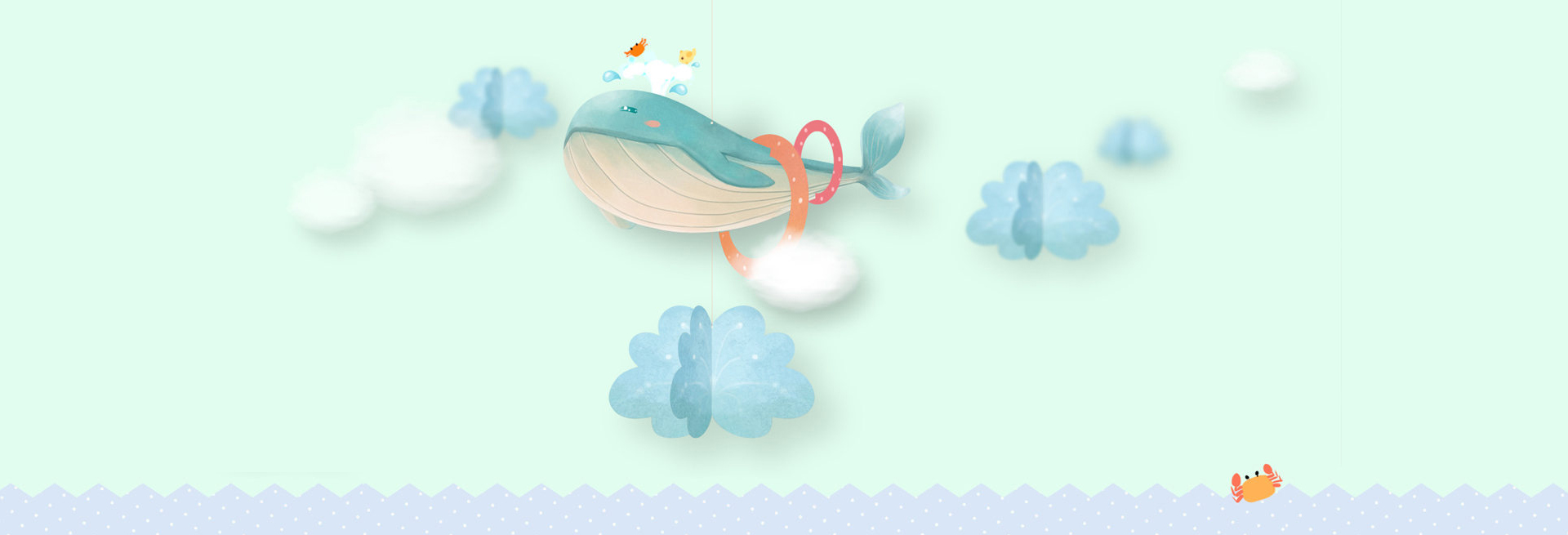 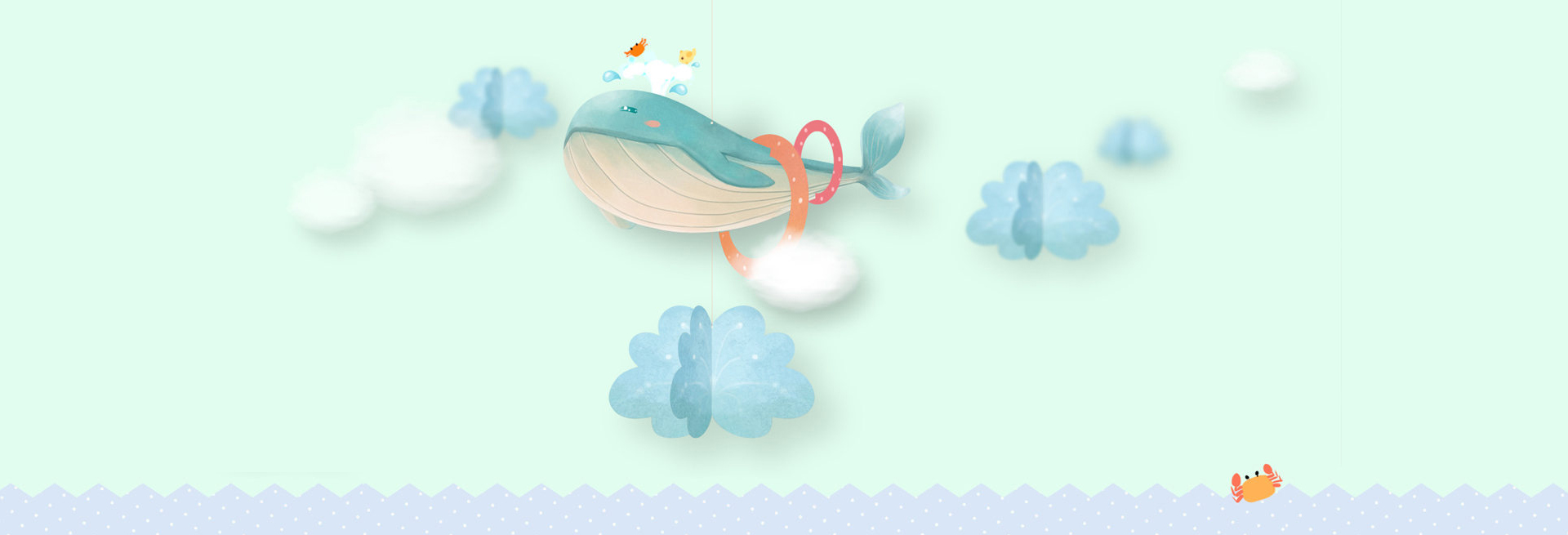 04
您的标题
章节 PART
添加相关标题文字
添加相关标题文字
添加相关标题文字
添加相关标题文字
产品应用
产品应用
标题数字等都可以通过点击和重新输入进行更改。。
标题数字等都可以通过点击和重新输入进行更改。。
产品应用
标题数字等都可以通过点击和重新输入进行更改。。
产品应用
标题数字等都可以通过点击和重新输入进行更改。。
产品应用
产品应用
标题数字等都可以通过点击和重新输入进行更改。。
标题数字等都可以通过点击和重新输入进行更改。。
文字内容
文字内容
请输入您的标题
请输入您的标题
请输入您的标题
请输入您的标题
标题数字等都可以通过点击和重新输入进行更改，顶部“开始”
标题数字等都可以通过点击和重新输入进行更改，顶部“开始”
标题数字等都可以通过点击和重新输入进行更改，顶部“开始”
标题数字等都可以通过点击和重新输入进行更改，顶部“开始”
文字内容
文字内容
20%
标题文本预设
此部分内容作为文字排版占位显示 （建议使用主题字体）
40%
标题文本预设
此部分内容作为文字排版占位显示 （建议使用主题字体）
80%
标题文本预设
此部分内容作为文字排版占位显示 （建议使用主题字体）
点击添加文本
点击输入具体内容点击输入简要文本内容，文字内容需概况精炼的说明该分项内容
点击添加文本
添加文本
点击输入具体内容点击输入简要文本内容，文字内容需概况精炼的说明该分项内容
点击输入具体内容点击输入简要文本内容，文字内容需概况精炼的说明该分项内容
点击输入具体内容点击输入简要文本内容，文字内容需概况精炼的说明该分项内容
用户可以在投影仪或者计算机上进行演示也可以将演示文稿打印出来制作成胶片以便应用到
用户可以在投影仪或者计算机上进行演示也可以将演示文稿打印出来制作成胶片以便应用到
用户可以在投影仪或者计算机上进行演示也可以将演示文稿打印出来制作成胶片以便应用到
用户可以在投影仪或者计算机上进行演示也可以将演示文稿打印出来制作成胶片以便应用到
用户可以在投影仪或者计算机上进行演示也可以将演示文稿打印出来制作成胶片以便应用到
用户可以在投影仪或者计算机上进行演示也可以将演示文稿打印出来制作成胶片以便应用到
请输入您的标题
请输入您的标题
请输入您的标题
标题数字等都可以通过点击和重新输入进行更改，顶部“开始”
标题数字等都可以通过点击和重新输入进行更改，顶部“开始”
标题数字等都可以通过点击和重新输入进行更改，顶部“开始”
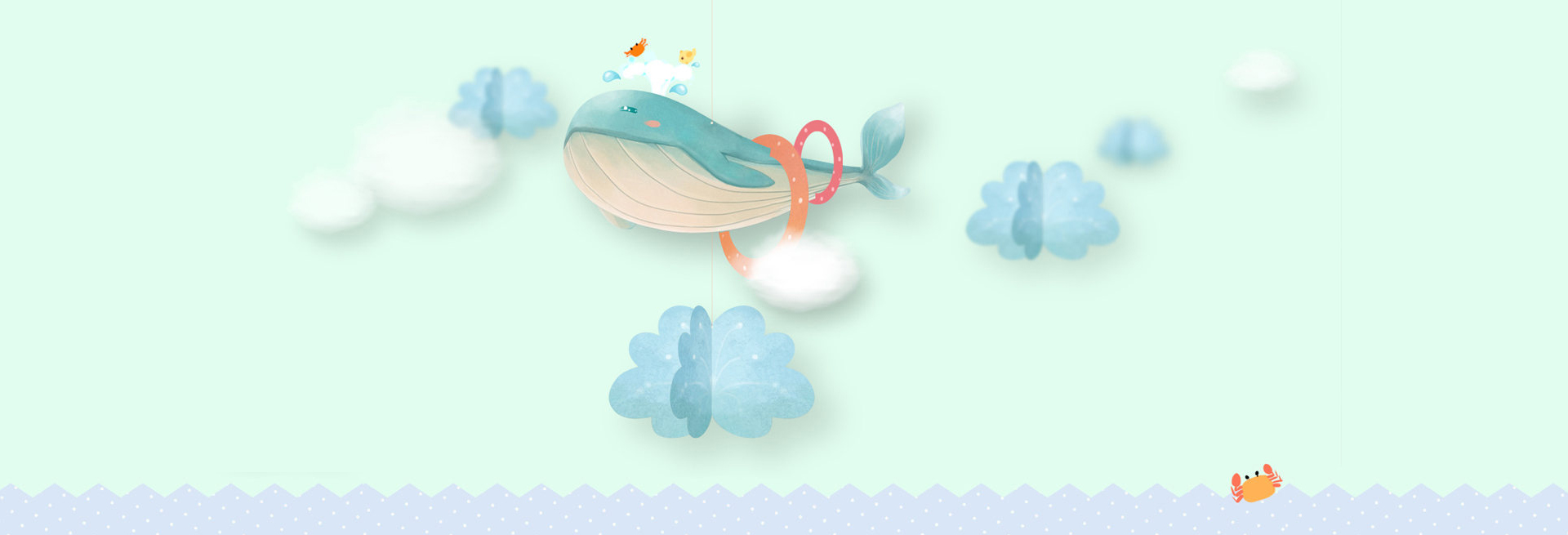 20XX
感谢您的观看
THE PROFESSIONAL POWERPOINT TEMPLATE
教师：xiazaii